WYCIECZKA DO TEATRU GULIWER27.02.2019r.GRUPA 0a i 0b
27 lutego 2019 roku grupa 0a i 0b  wybrały się autokarem do Teatru Guliwer na spektakl  „Amelka, Bóbr i Król na dachu”. W tej dowcipnej sztuce  dzieci odnalazły  uniwersalną prawdę, że świat nieustannie się zmienia - skromna dziewczyna może zostać księżniczką, Bóbr księciema  Dynia ogromnym pałacem.  Sztuka wspaniała a przedszkolaki nagrodziły aktorów gromkimi brawami.
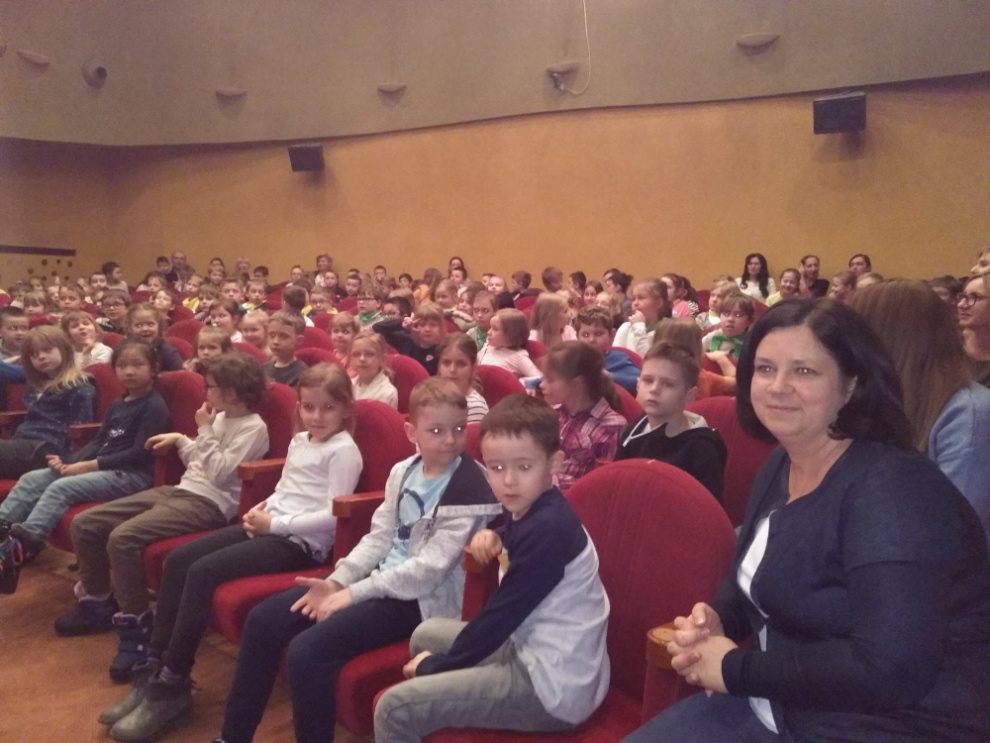 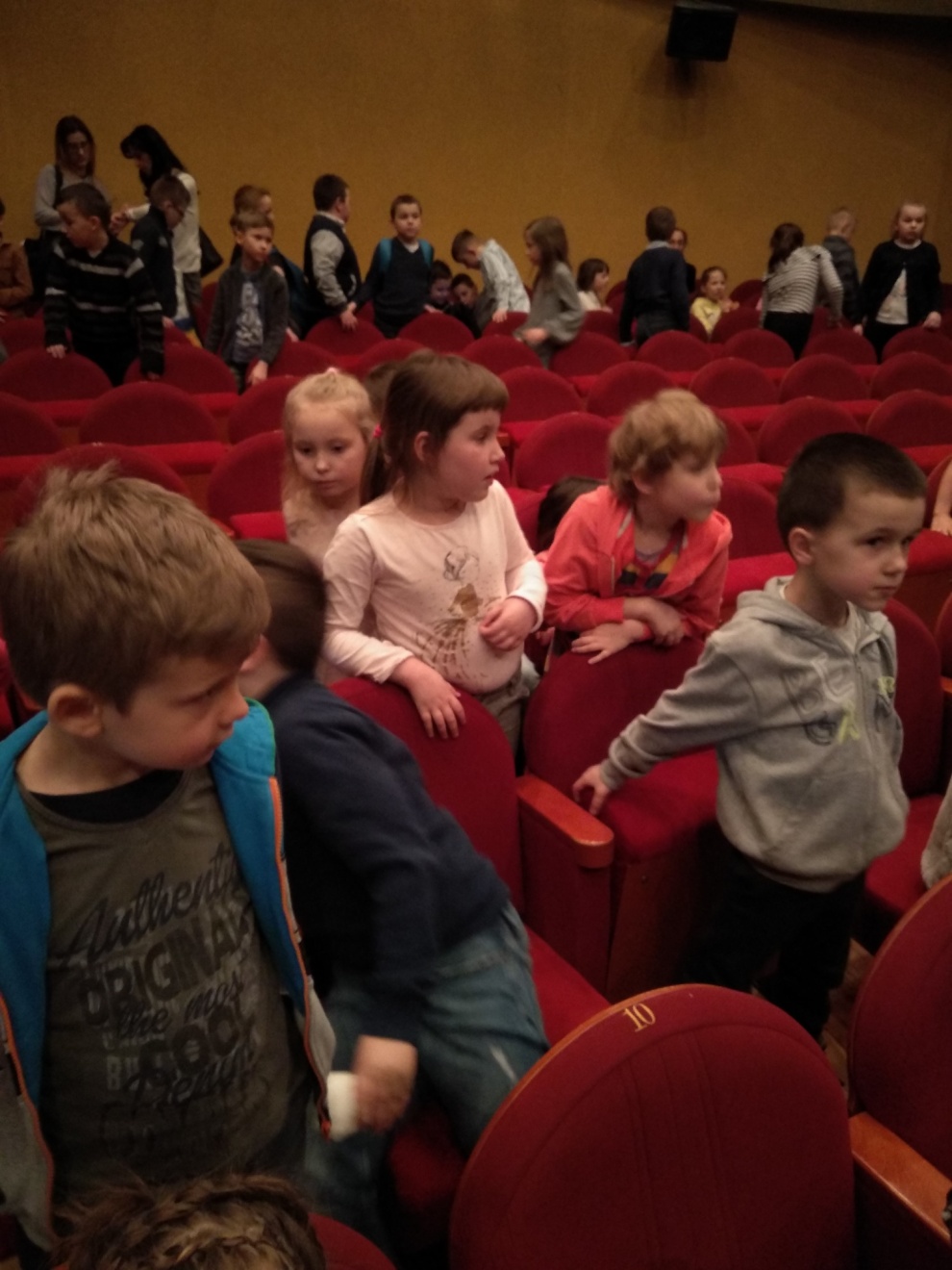 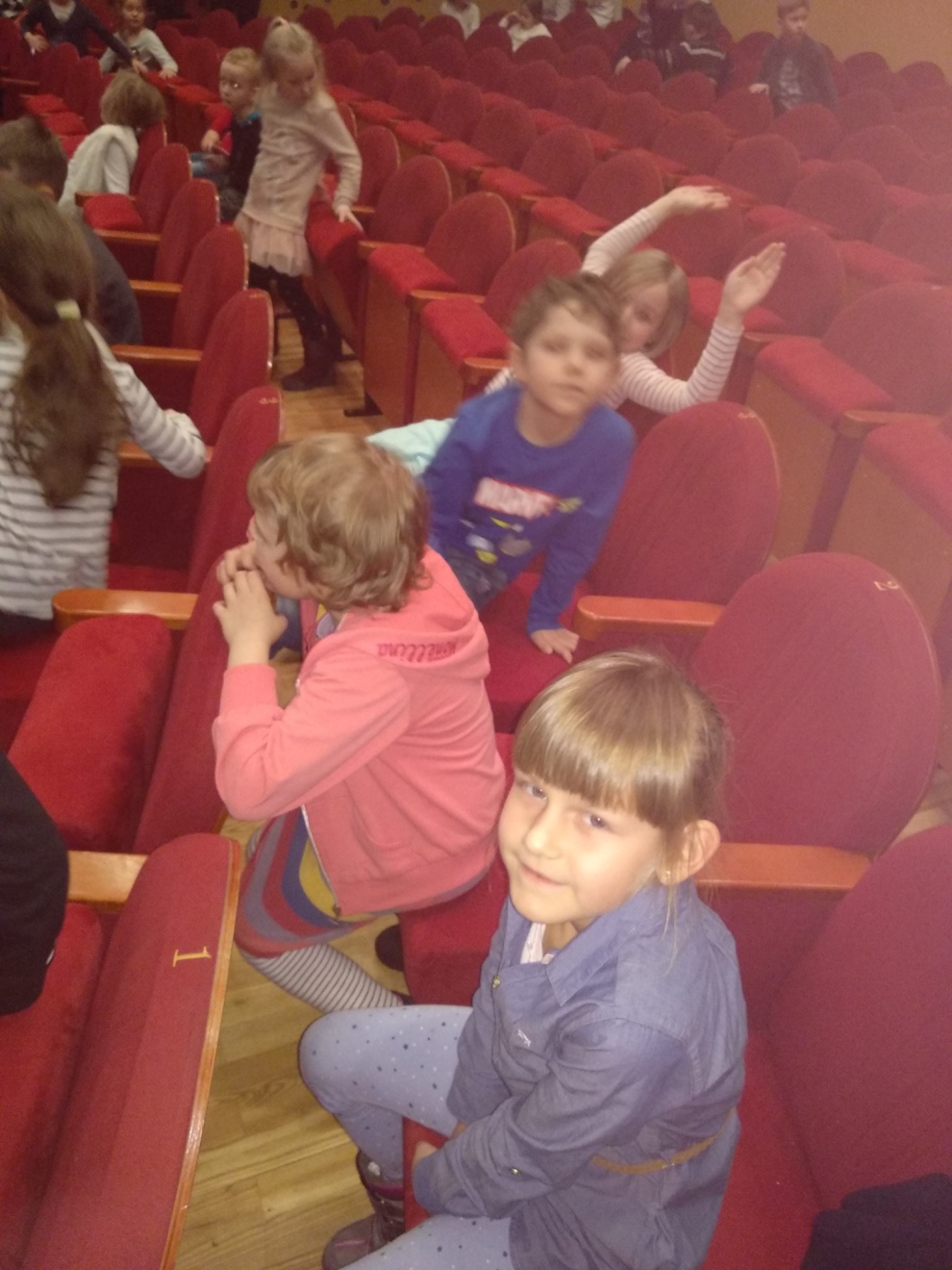 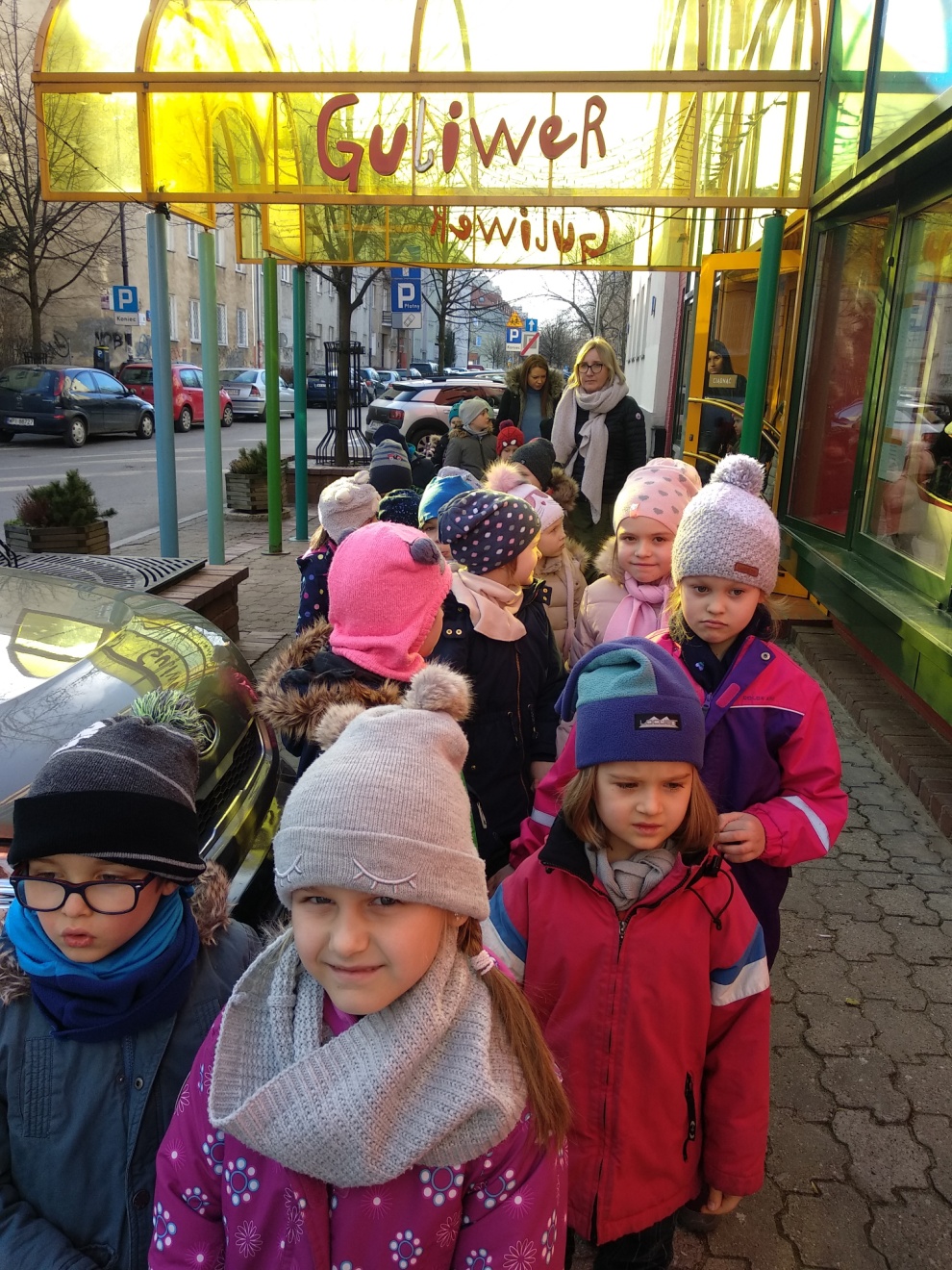 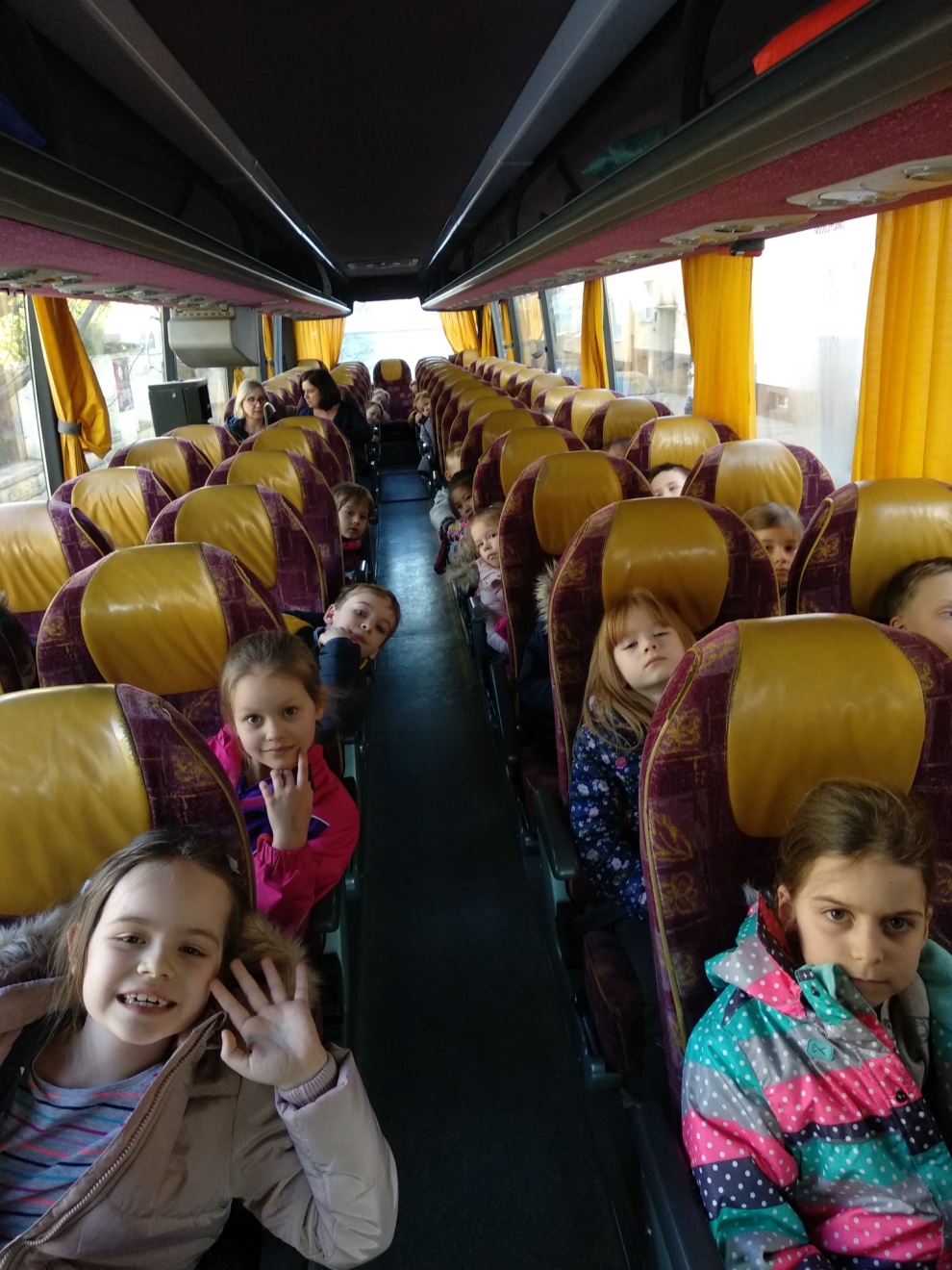 Autor: Krystyna Chmielecka - Szaro